Gaia DR2/3: Serving Time Series, Spectra, SSOs in the VO
J. González-Núñez - ESAC Science Data Center (ESDC)

J. Salgado, A. Mora, J. Bakker, E. Racero, D. Baines, B. Merín, R. Gutiérrez-Sánchez, JC. Segovia, J. Durán, C. Arviset
VO Inside
Homogeneity through common Data Models
Mission DMs in line with VO DMs

Interoperability through Open Protocols
VO protocols as core of archive architectures
Extend instead of replace

Goal: Transparent access to Archives and Data providers worldwide
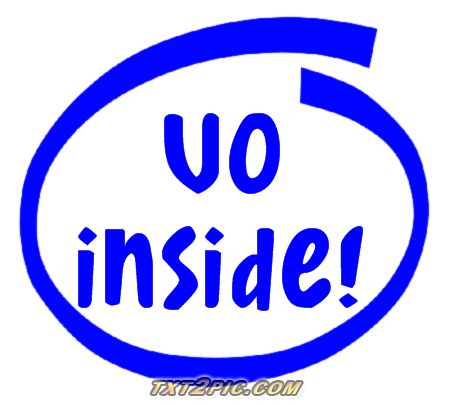 Data Release Scenario
MDB Data Volumes
Main Database Statistics
Archive content @ DR1
Total DR1: 1.6 TB
11.59 Billion rows through TAP+
Archive content @ DR2
DR2 contents (April 2018)
Main Catalogue
Astrometric 5 parameter solution for “all” stars
G magnitude for “all” stars
RV for bright sources (Grvs < 12)
Astrophysical parameters for bright sources (G<17)
BP/RP integrated photometry
Variables: All sky RR Lyrae stars, Cepheids, LPVs, Short-Time scale, Classification all types, (and EB for CU4, not DR2)
Xmatches with “main” catalogues
SSOs
Detections for MPC objects
Epoch Photometry
 ~ 100 million sources
Archive content @ DR3
DR3 contents (TBD ~2020?)

Main Catalogue

Spectra
RVS (Averaged, Epoch)
BP/RP (Averaged, Epoch) (~ 1E9, ~70 obs)

Epoch Photometry (~ 1E9)

SSOs
SSOs
SSOs integration
TAP service adaptation for SSO handling

UDFs definition for SSOs
Based upon IMCCE Eproc integration performed for ESASKy SSO search service
Possible ADQL extension with datatypes and functions to EPN-TAP?

SSO Data Model
EPNCore V2 draft
1st Step
2nd Step
Ephemerides computation
Position/time resolution functions
ORBITAL PARAMETERS
EPHEMERIDES TABLE
(per Object and ref ref frame)
TAP interface
Time Series and Spectra
VO Inside Time Series & Spectra
DAL side
Extension of DataLink through Custom Access Data Service
No protocol extension needed
Archive data distribution has Mission specific features 
DataLink recognition
On the fly data serialization to requested formats
SSAP, Obscore TS vs SVO TS-SSAP?
DataLink/SSAP int. with TAP+
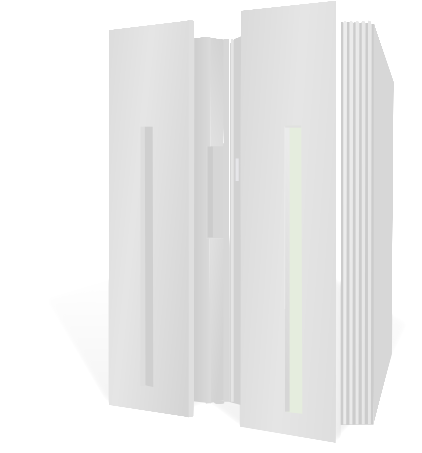 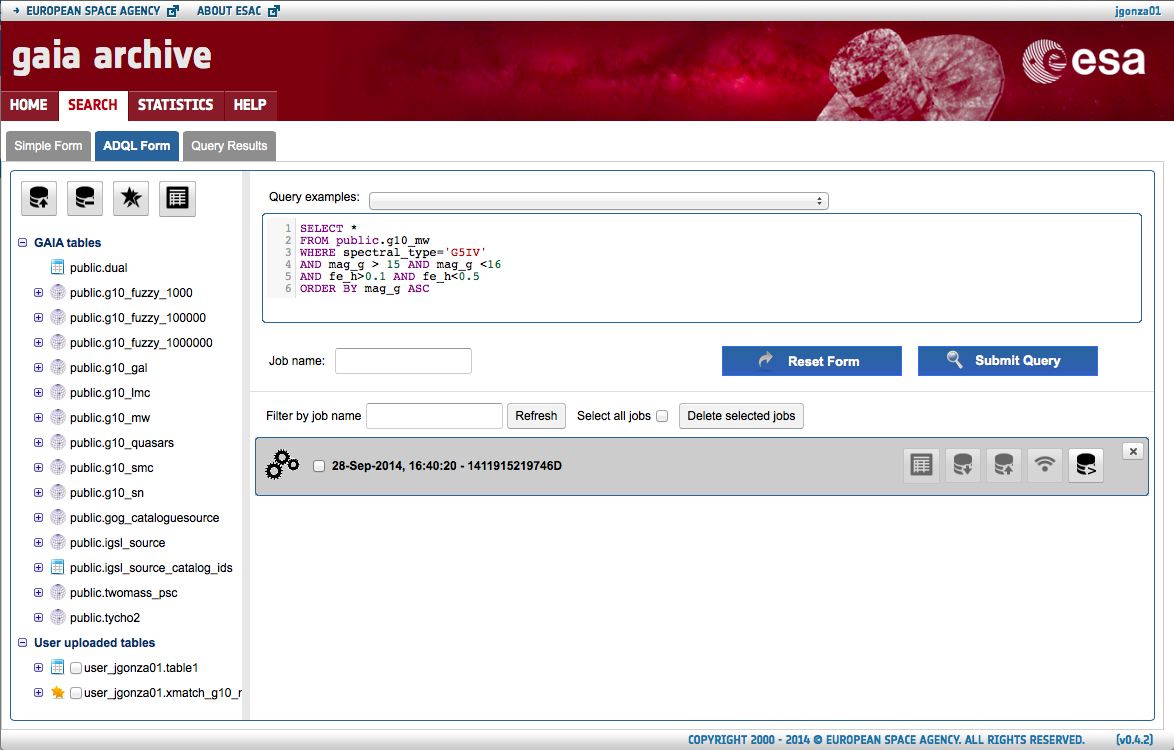 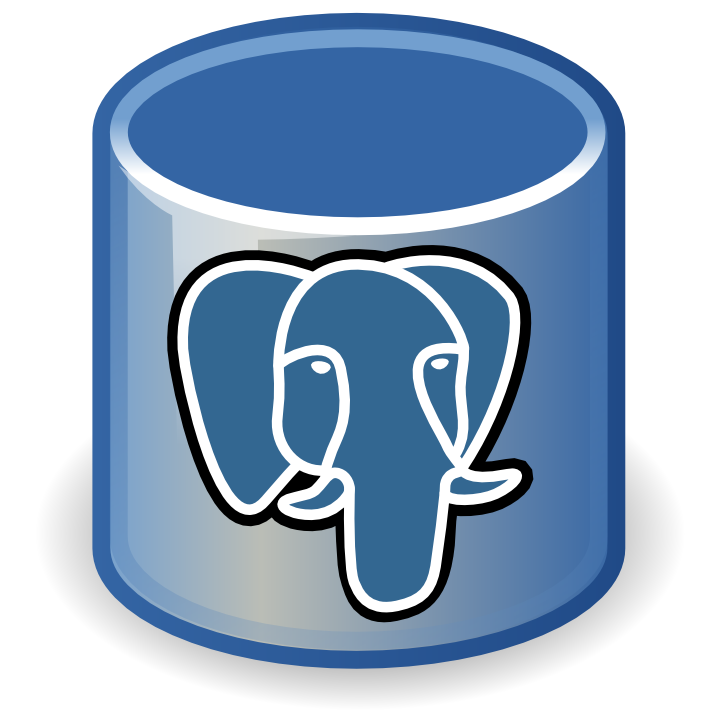 TAP+
Catalogues
DataLink
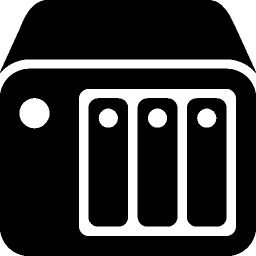 * DR2
SSAP
* DR3
Time Series 
Spectra
VO Inside Time Series & Spectra
DAL side
Extension of DataLink through Custom Access Data Service
No protocol extension needed
Archive data distribution has Mission specific features
DataLink recognition
On the fly data serialization to requested formats
SSAP, Obscore TS vs SVO TS-SSAP?
DM side
OK for spectra, pending Time Series
DR2 ~April 2018
Need to base in and extend current WIP (Nadvornik TS draft)
VO Inside Time Series & Spectra
DAL side
Extension of DataLink through Custom Access Data Service
No protocol extension needed
Archive data distribution has Mission specific features
DataLink recognition 
On the fly data serialization to requested formats
SSAP, Obscore TS vs SVO TS-SSAP?
DM side
OK for spectra, pending Time Series
DR2 ~April 2018
Need to base in and extend current WIP (Nadvornik TS draft)
Applications
Spectra (VOSpec, SPLAT-VO)
Time Series (A. Nebot talk on SCI session)
DR2 Contents
Thanks!